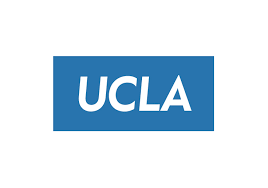 EEG-Based Emotion Classification for Emotion Recognition Behavioral Therapy
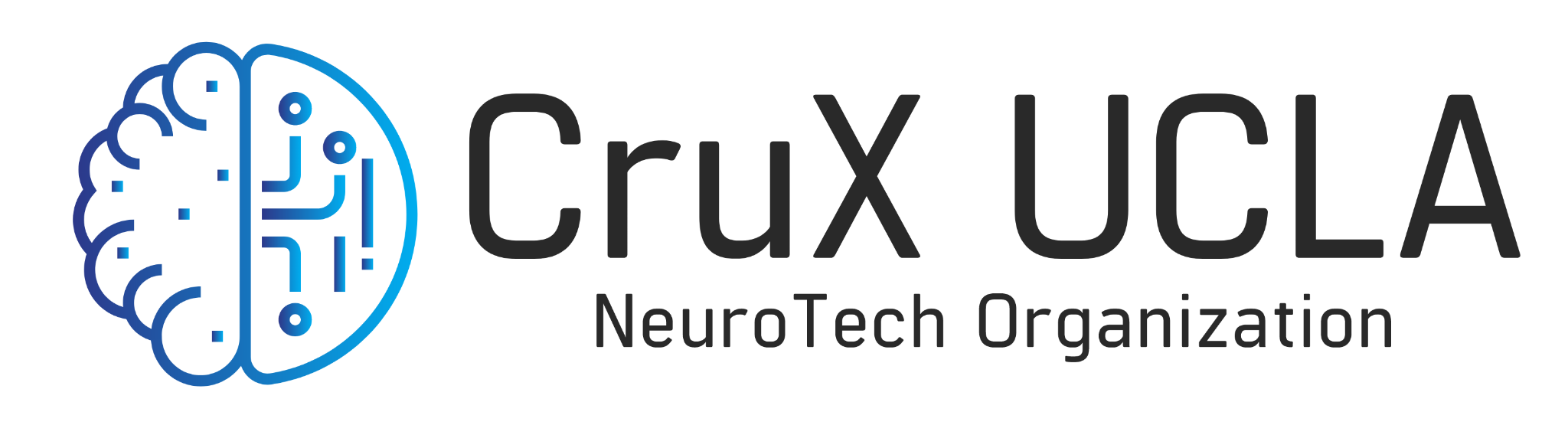 Alexandru Georgescu, Anushka Narasani, Ashley Wang, Fazil Onuralp Ardic, and Davis Sandberg
Methods
Preliminary Results
Abstract
kNN Confusion Matrix:
EEG-Based Emotion Classifier (Model Training):
Facial Expression Recognition (FER) deficit is one of most common cognitive impairments
ER and FER associated with subjective emotional experience, not facial expression mis-encoding
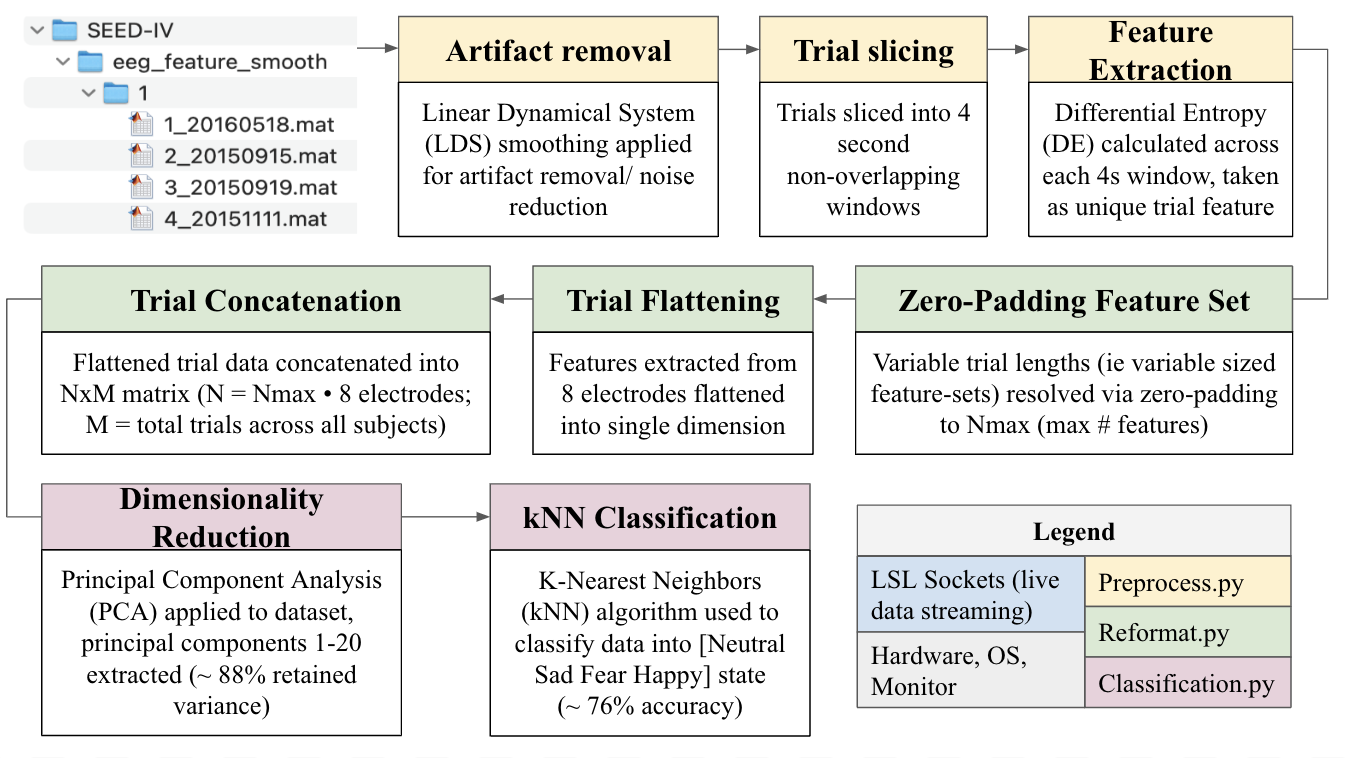 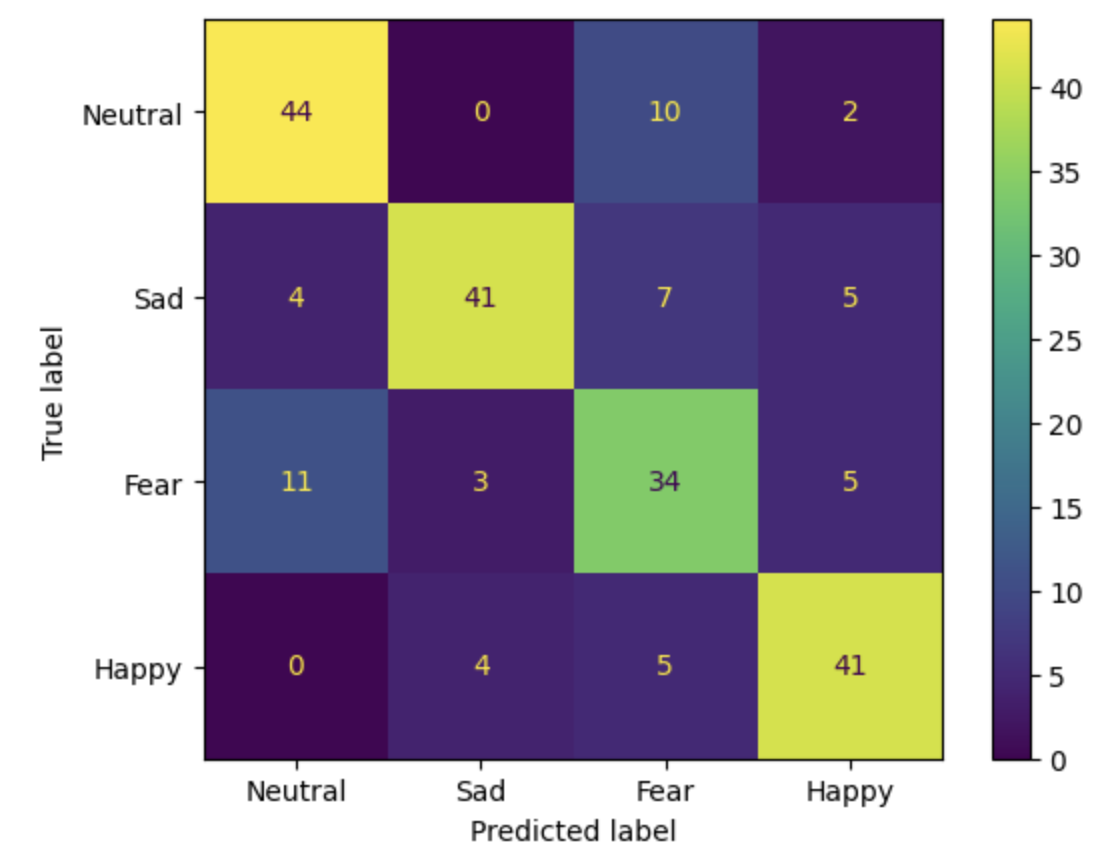 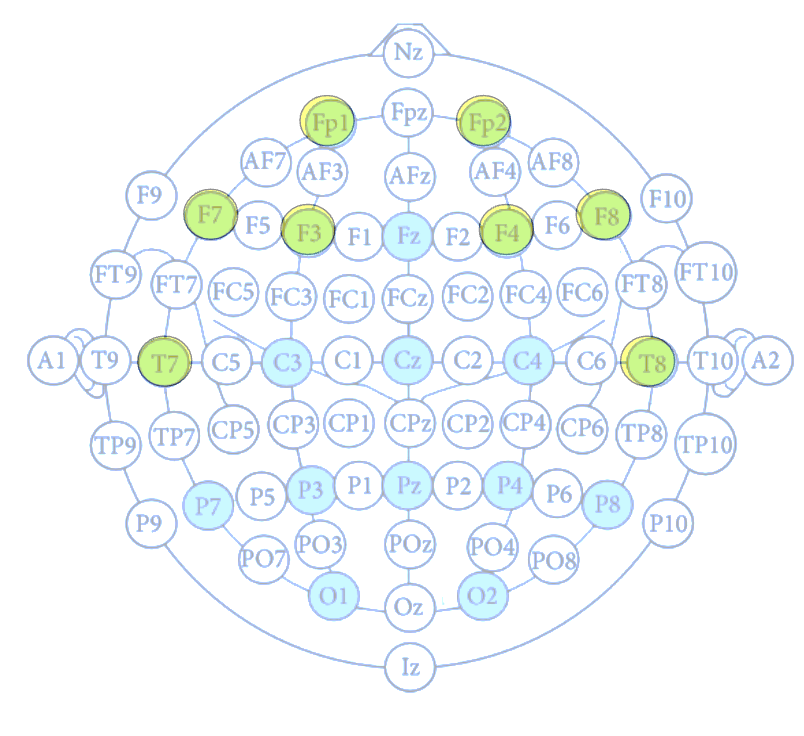 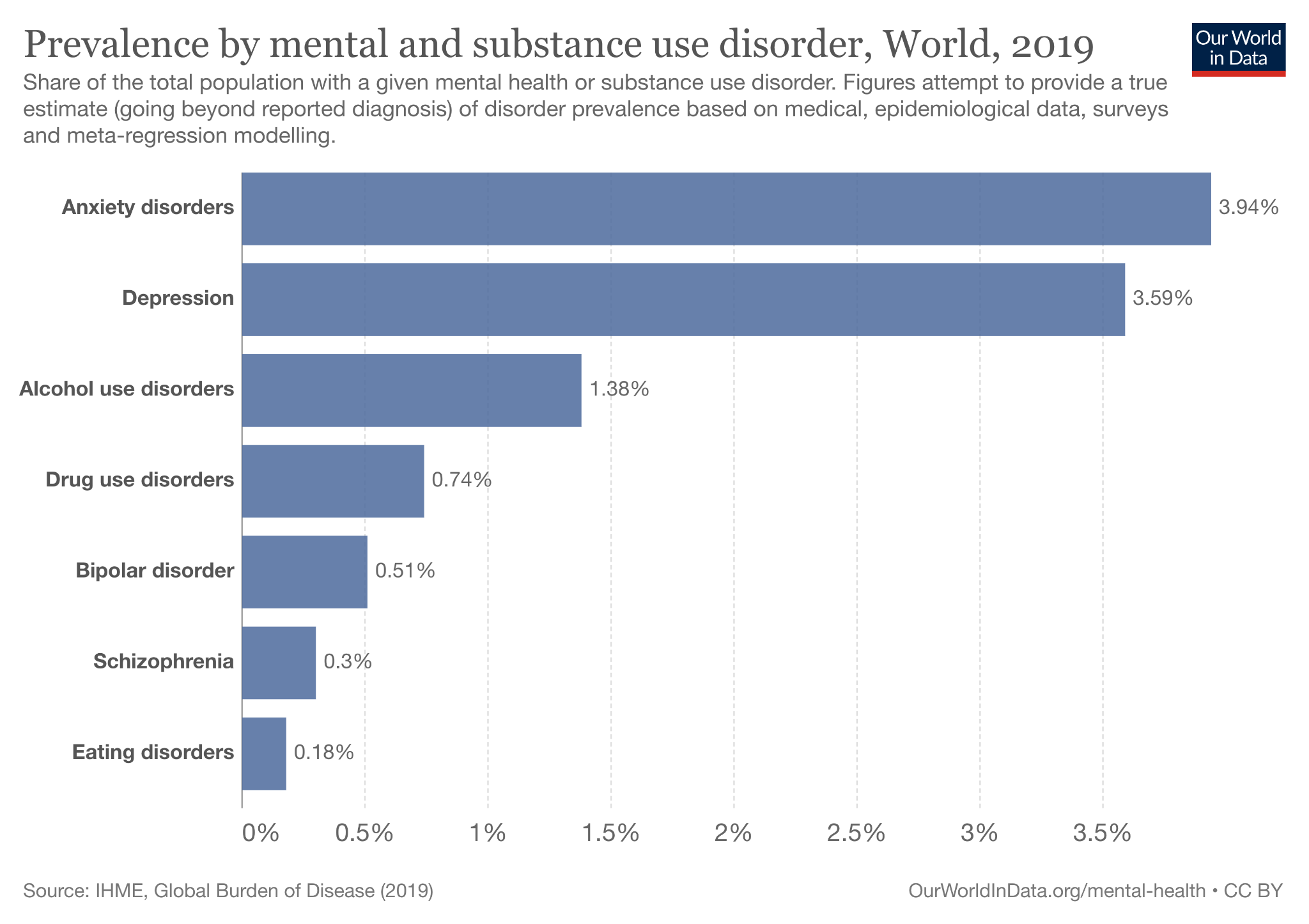 76.06% Accuracy
Fp1, Fp2, F3, F4, F7, F8, T7, T8
Next Steps
Emotion Classifier + GUI Integration (Live-streamed data):
Significance
Search for higher accuracy classification algorithms
Adapt the data-processing pipeline to our collected data
Develop GUI for real-time classification
FER deficit is a feature of depression, anxiety, schizophrenia, autism, substance use disorders 
Objective: Integrate FER training with subjective emotion experiences to: 
(1) Improve association between subjective and perceived emotion identification 
(2) Better understand affective state and emotion biases in affected individuals.
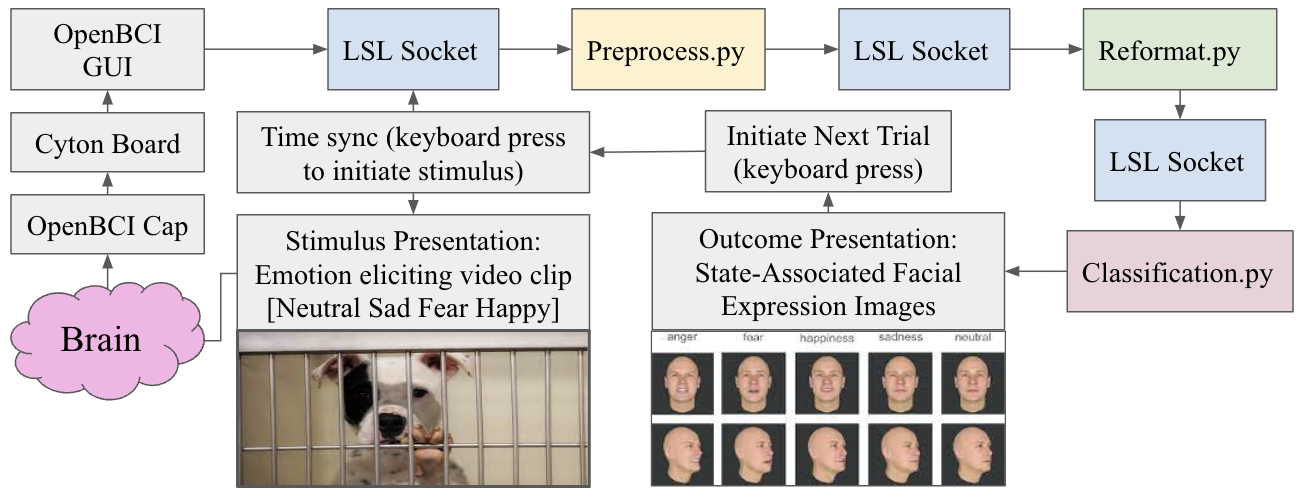 Acknowledgements
Thank you Dr. William Speier and Bill Wu
[Speaker Notes: Established feature of depression, anxiety, schizophrenia, autism, and substance abuse disorders]
EEG-Based Emotion Classification for Behavioral Therapy
BCI TEAM 4
Narrative:
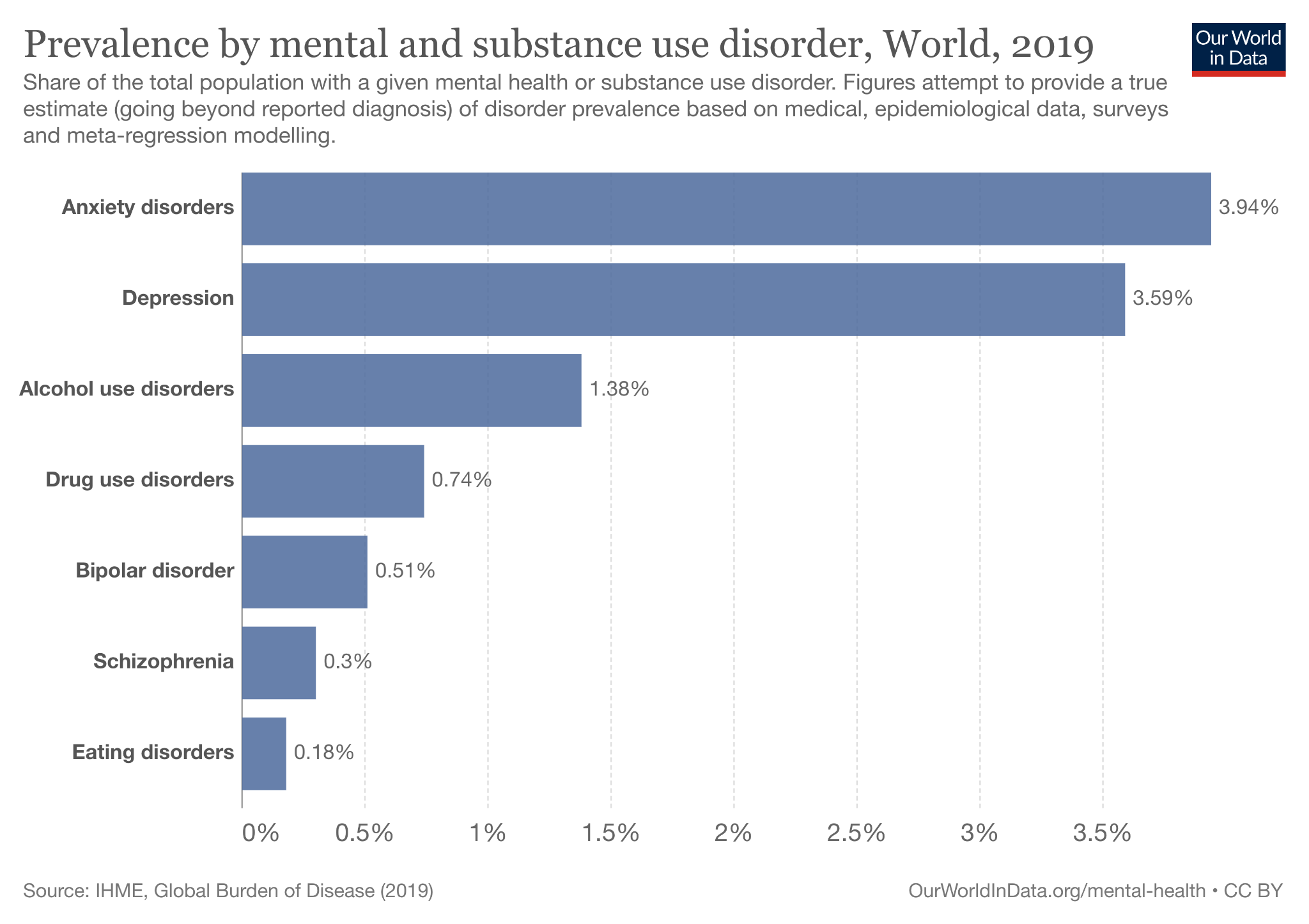 Facial Expression Recognition (FER) deficit is one of most common cognitive impairments

FER deficit is a feature of depression, anxiety, schizophrenia, autism, substance use disorders
Significance:
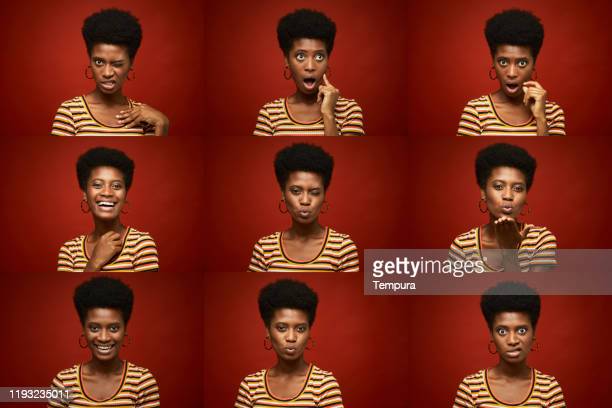 Emotion Recognition (ER) and FER associated with subjective emotional experience, not facial expression mis-encoding

Objective: Integrate FER training with subjective emotion experiences to: 
(1) Improve association between subjective and perceived emotion identification 
(2) Better understand affective state and emotion biases in affected individuals.
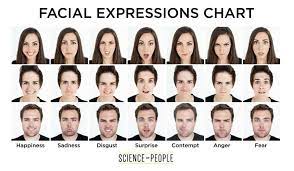 Data Collection:
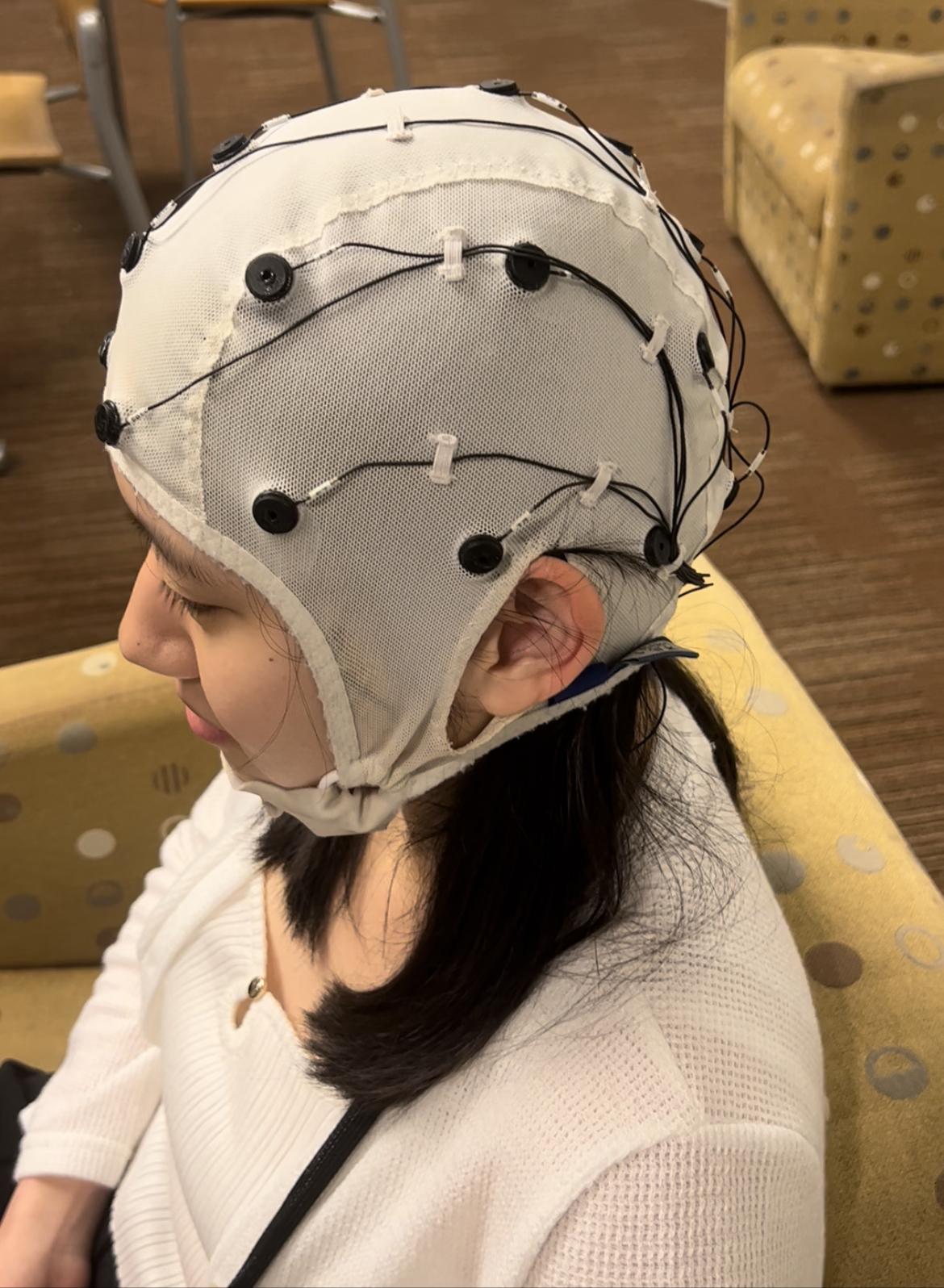 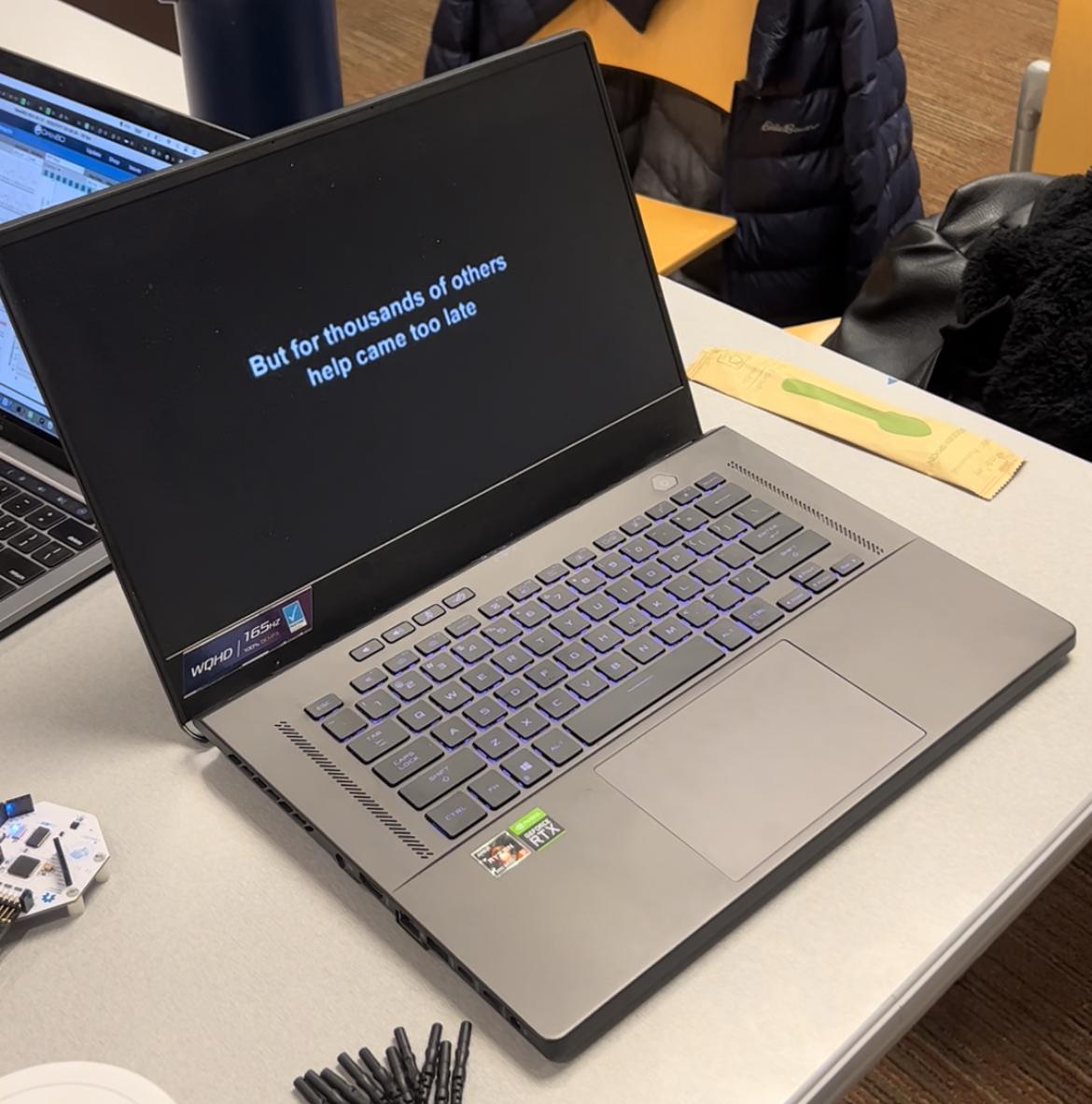 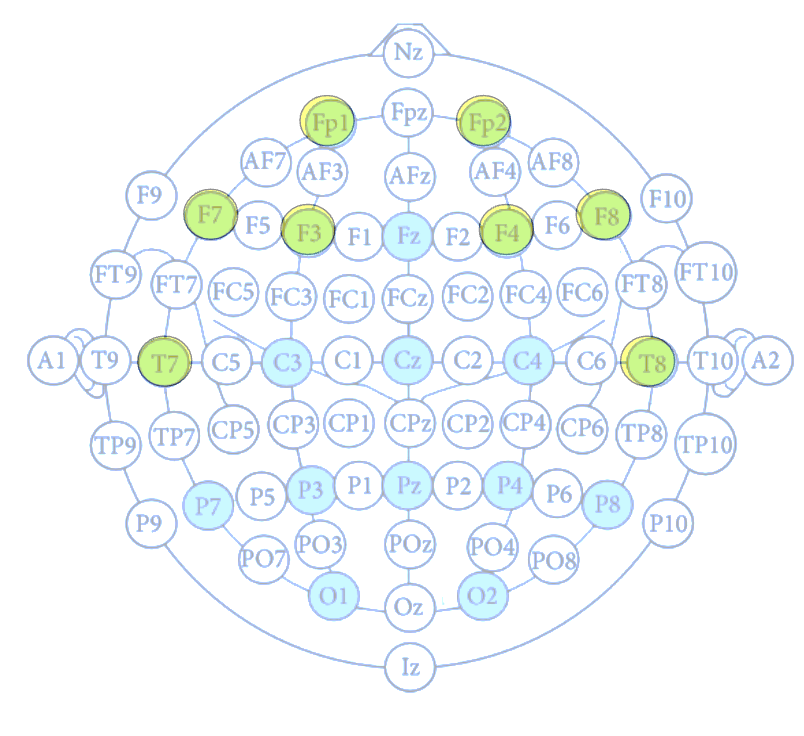 Fp1, Fp2, F3, F4, F7, F8, T7, T8
Specific Aim 1: 
Develop emotion-classifier
Model Training:
Artifact removal
Trial slicing
Feature Extraction
Linear Dynamical System (LDS) smoothing applied for artifact removal/ noise reduction
Trials sliced into 4 second non-overlapping windows
Differential Entropy (DE) calculated across each 4s window, taken as unique trial feature
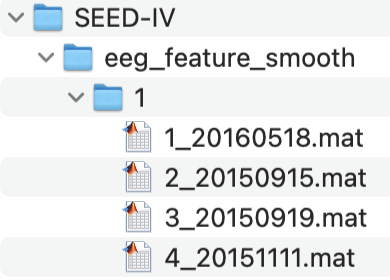 Trial Concatenation
Trial Flattening
Zero-Padding Feature Set
Flattened trial data concatenated into NxM matrix (N = Nmax • 8 electrodes; M = total trials across all subjects)
Variable trial lengths (ie variable sized feature-sets) resolved via zero-padding to Nmax (max # features)
Features extracted from 8 electrodes flattened into single dimension
Dimensionality Reduction
kNN Classification
Legend
Principal Component Analysis (PCA) applied to dataset, principal components 1-20 extracted (~ 88% retained variance)
K-Nearest Neighbors (kNN) algorithm used to classify data into [Neutral Sad Fear Happy] state 
(~ 76% accuracy)
Preprocess.py
LSL Sockets (live data streaming)
Reformat.py
Hardware, OS, Monitor
Classification.py
Specific Aim 2: 
Interactive GUI Integration
Aim #2: Integrated GUI/ Interactive Module
OpenBCI GUI
LSL Socket
Preprocess.py
LSL Socket
Reformat.py
Initiate Next Trial (keyboard press)
Time sync (keyboard press to initiate stimulus)
Cyton Board
LSL Socket
OpenBCI Cap
Outcome Presentation: State-Associated Facial Expression Images
Stimulus Presentation: Emotion eliciting video clip [Neutral Sad Fear Happy]
Classification.py
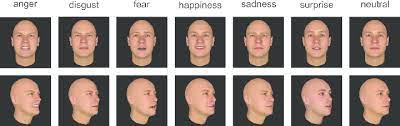 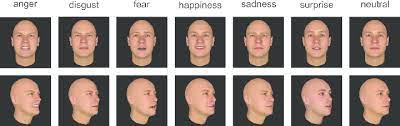 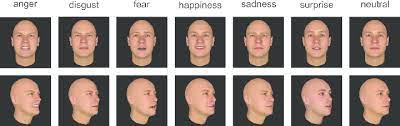 Brain
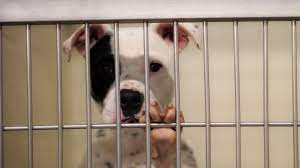 Preliminary Results
kNN Confusion Matrix
kNN Accuracy: 76.06%

SVM Accuracy: 68.02%
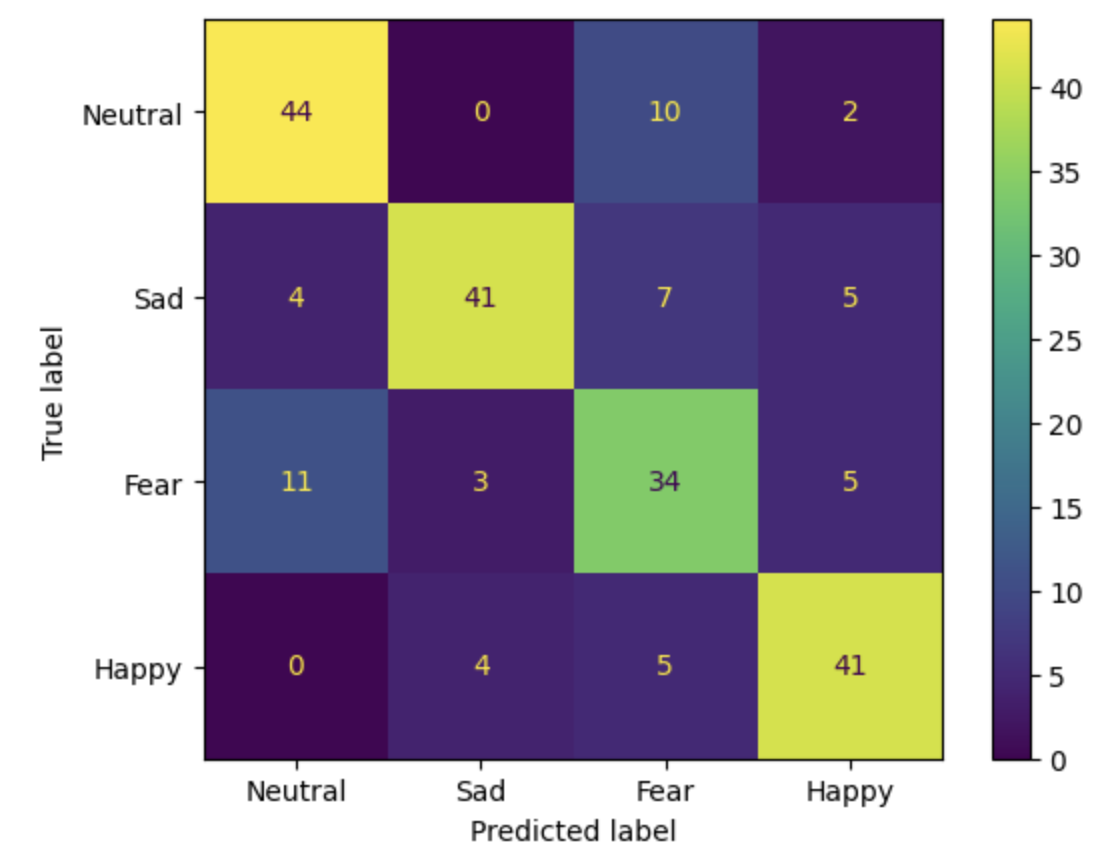 Next Steps:
Search for higher accuracy classification algorithms

Adapt the data-processing pipeline to our collected data

Develop GUI for real-time classification
Acknowledgements
Thank You:
Bill Wu
Dr. Bill Speier
CruX Board

Team Lead: 
Davis Sandberg

Contributing Members: 
Onuralp Ardic
Alex Georgescu
Anushka Narasani
Ashley Wang
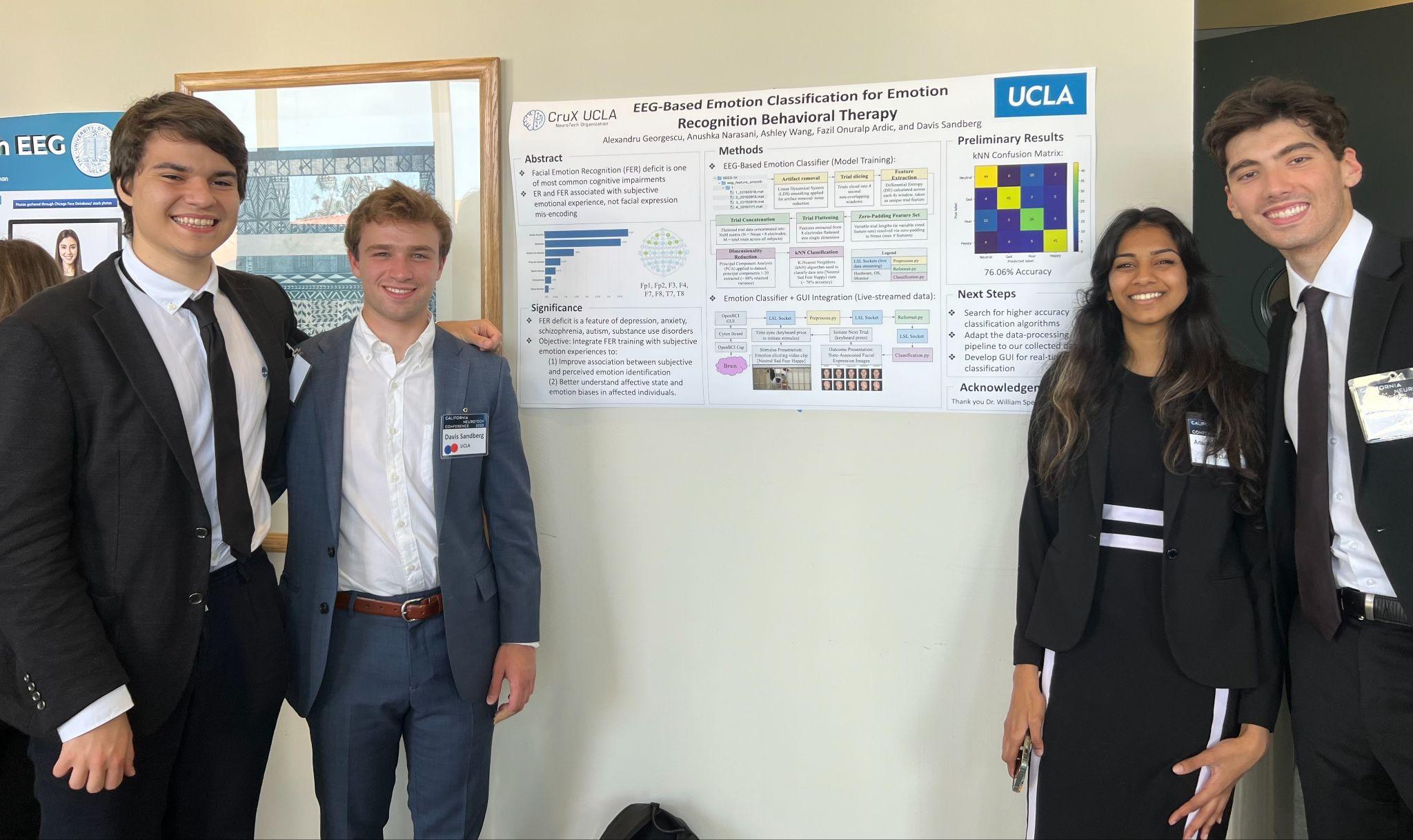 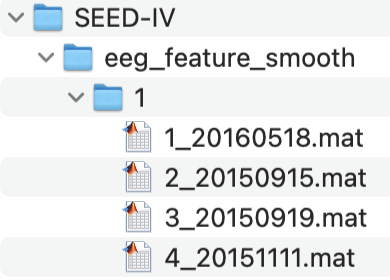 Artifact removal
Trial slicing
Feature Extraction
Linear Dynamical System (LDS) smoothing applied for artifact removal/ noise reduction
Trials sliced into 4 second non-overlapping windows
Differential Entropy (DE) calculated across each 4s window, taken as unique trial feature
Trial Concatenation
Trial Flattening
Zero-Padding Feature Set
Flattened trial data concatenated into NxM matrix (N = Nmax • 8 electrodes; M = total trials across all subjects)
Variable trial lengths (ie variable sized feature-sets) resolved via zero-padding to Nmax (max # features)
Features extracted from 8 electrodes flattened into single dimension
Dimensionality Reduction
kNN Classification
Legend
Principal Component Analysis (PCA) applied to dataset, principal components 1-20 extracted (~ 88% retained variance)
K-Nearest Neighbors (kNN) algorithm used to classify data into [Neutral Sad Fear Happy] state 
(~ 76% accuracy)
Preprocess.py
LSL Sockets (live data streaming)
Reformat.py
Hardware, OS, Monitor
Classification.py
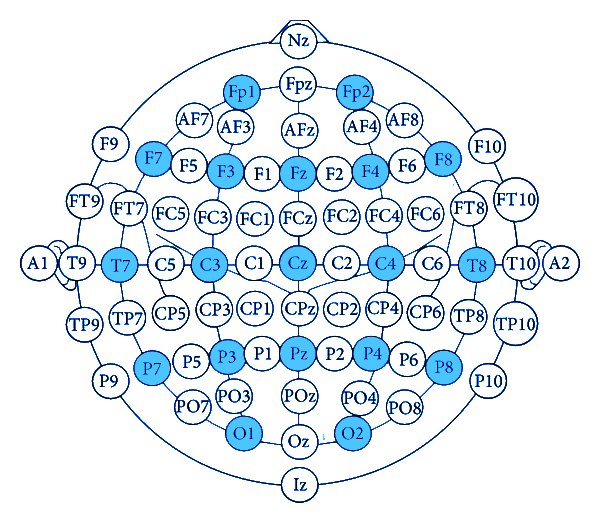